Chủ đề 2: SƠ LƯỢC VỀ BẢNG TUẦN HOÀN CÁC NGUYÊN TỐ HÓA HỌC
BÀI 3: SƠ LƯỢC VỀ BẢNG TUẦN HOÀN CÁC NGUYÊN TỐ HÓA HỌC
CẤU TRÚC BÀI HỌC
I. NGUYÊN TẮC SẮP XẾP CÁC NGUYÊN TỐ HÓA HỌC TRONG BẢNG TUẦN HOÀN
II. CẤU TẠO BẢNG TUẦN HOÀN
III. VỊ TRÍ CỦA CÁC NGUYÊN TỐ KIM LOẠI, PHI KIM VÀ KHÍ HIẾM TRONG BẢNG TUẦN HOÀN
IV. Ý NGHĨA CỦA BẢNG TUẦN HOÀN
AI NHANH HƠN?
Hãy sắp xếp những tấm thẻ vào các ô trong bảng dưới đây theo quy luật nhất định.
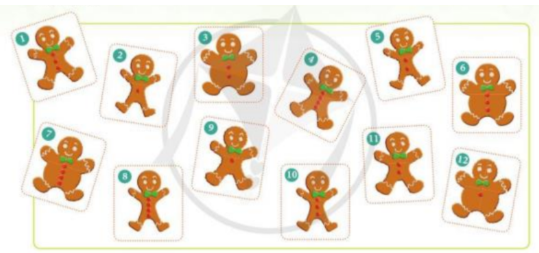 AI NHANH HƠN?
?
?
?
11
?
?
?
?
7
Hãy cho biết các tấm thẻ được sắp xếp theo quy luật nào theo hàng và theo cột. Tương tự như vậy, có thể sắp xếp các nguyên tố hóa học theo quy luật vào một bảng được không?
AI NHANH HƠN?
8
5
9
11
1
4
7
6
3
Hãy cho biết các tấm thẻ được sắp xếp theo quy luật nào theo hàng và theo cột. Tương tự như vậy, có thể sắp xếp các nguyên tố hóa học theo quy luật vào một bảng được không?
BÀI 3 SƠ LƯỢC VỀ BẢNG TUẦN HOÀN CÁC NGUYÊN TỐ
 HÓA HỌC
NGUYÊN TẮC SẮP XẾP CÁC 
NGUYÊN TỐ TRONG 
BẢNG TUẦN HOÀN
CÂU HỎI
?
Cho biết điện tích hạt nhân của mỗi nguyên tử C, Si, O, P, N, S lần lượt là 6, 14, 8, 15, 7, 16. Hãy sắp xếp các nguyên tố trên theo chiều điện tích hạt nhân tăng dần từ trái sang phải và từ trên xuống dưới
?
?
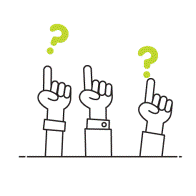 Các nguyên tố trên được sắp xếp theo chiều điện tích hạt nhân tăng dần từ trái sang phải và từ trên xuống dưới như sau:
I. NGUYÊN TẮC SẮP XẾP CÁC NGUYÊN TỐ TRONG BẢNG TUẦN HOÀN

 Các nguyên tố hóa học trong bảng tuần hoàn được sắp xếp theo chiều tăng dần của điện tích hạt nhân nguyên tử  

 Các nguyên tố cùng chu kì có cùng số lớp electron

 Các nguyên tố cùng nhóm có số electron lớp ngoài cùng giống nhau và có tính chất hóa học tương tự nhau
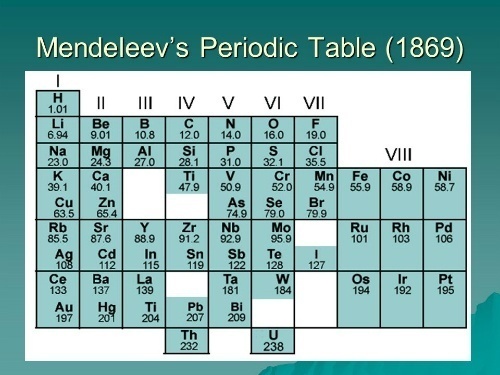 BÀI 3 SƠ LƯỢC VỀ BẢNG TUẦN HOÀN CÁC NGUYÊN TỐ
 HÓA HỌC
II. CẤU TẠO 
BẢNG TUẦN HOÀN
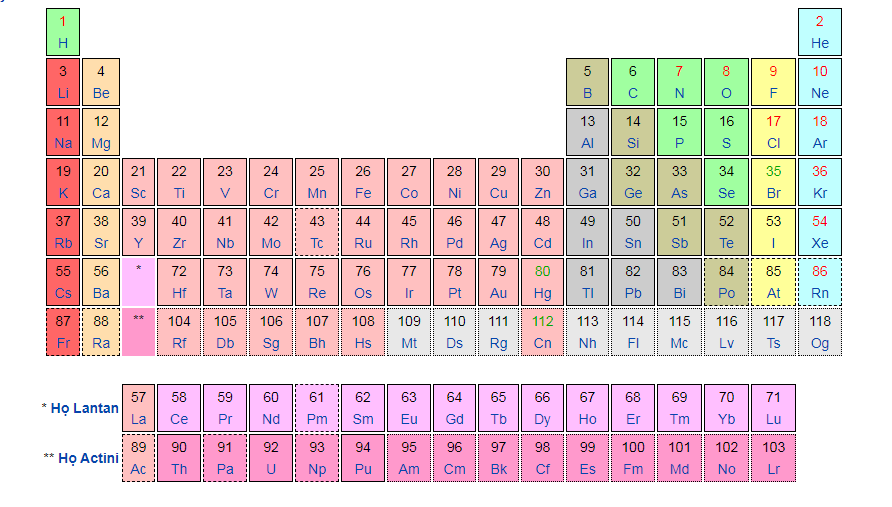 Proton (+)
Nơtron
Hạt nhân
Quan sát BTH, hãy cho biết ý nghĩ của các số 1, 2, 3, 4…
Số đơn vị điện tích hạt nhân = Số proton
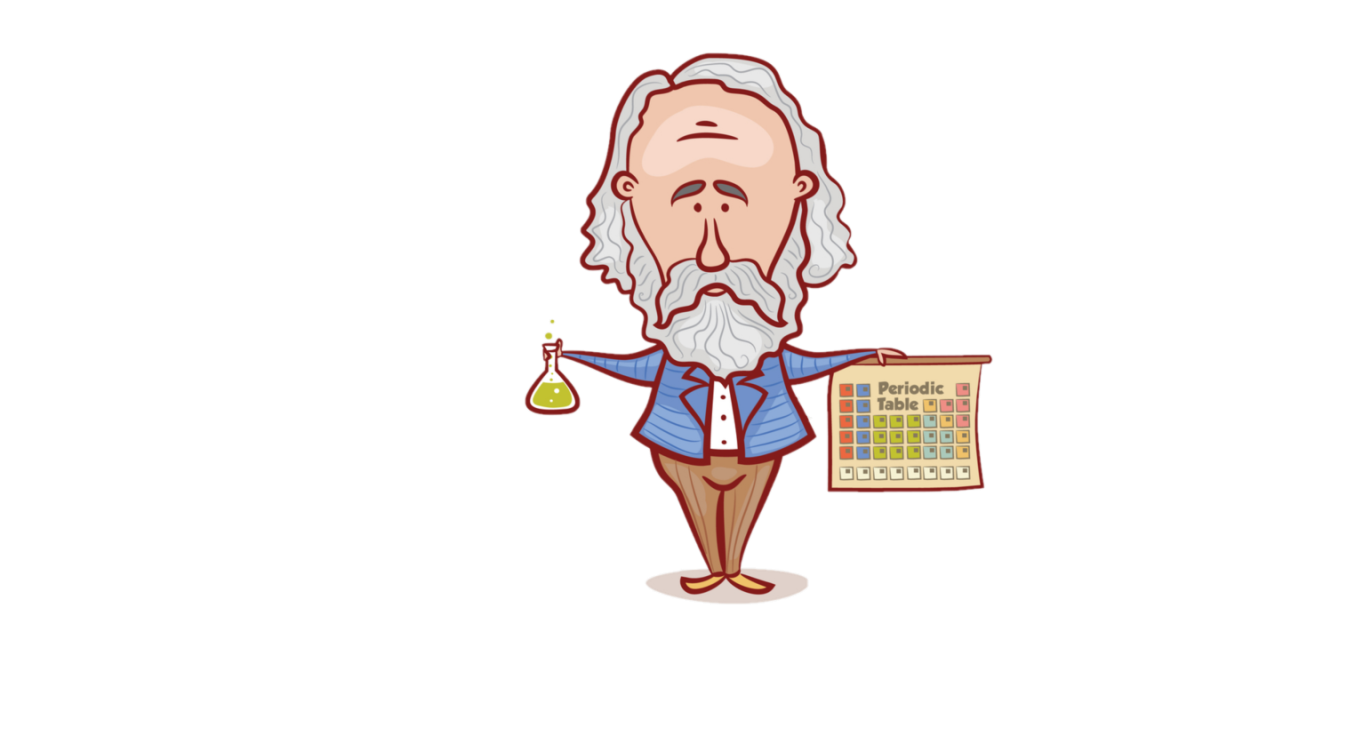 Bảng tuần hoàn
H
He
nguyên tố hóa học
Li
Be
B
C
N
O
F
Ne
Dimitri Mendeleev
Bảng tuần hoàn
Na
Mg
Al
Si
P
S
Cl
Ar
K
Ca
Sc
Ti
V
Cr
Mn
Fe
Co
Ni
Cu
Zn
Ga
Ge
As
Se
Br
Kr
Rb
Sr
Y
Zr
Nb
Mo
Tc
Ru
Rh
Pd
Ag
Cd
In
Sn
Sb
Te
I
Xe
Cs
Ba
Hf
Ta
W
Re
Os
Ir
Pt
Au
Hg
TI
Pb
Bi
Po
Rn
At
*
Fr
Ra
**
Rf
Db
Sg
Bh
Hs
Mt
Ds
Rg
Cn
Nh
FI
Mc
Lv
Og
Ts
La
Ce
Pr
Nd
Pm
Sm
Eu
Gd
Tb
Dy
Ho
Er
Tm
Lu
Yb
* Lanthanides
Ac
Th
Pa
U
Np
Pu
Am
Cm
Bk
Cf
Es
Fm
Md
Lr
No
** Actinides
C
6
Số hiệu nguyên tử
I. NGUYÊN TẮC SẮP XẾP CÁC NGUYÊN TỐ TRONG BẢNG TUẦN HOÀN
Kí hiệu hóa học
Carbon
II. CẤU TẠO BẢNG TUẦN HOÀN
Tên nguyên tố
12
1. Ô nguyên tố

Nguyên tử khối
Ô nguyên tố cho biết:
- Số hiệu nguyên tử.
- Kí hiệu hóa học.
- Tên nguyên tố.
- Nguyên tử khối.
CHÚ Ý:
* Số hiệu nguyên tử = STT ô nguyên tố
* Số hiệu nguyên tử( Z) = Số đơn vị điện tích hạt nhân = Số e
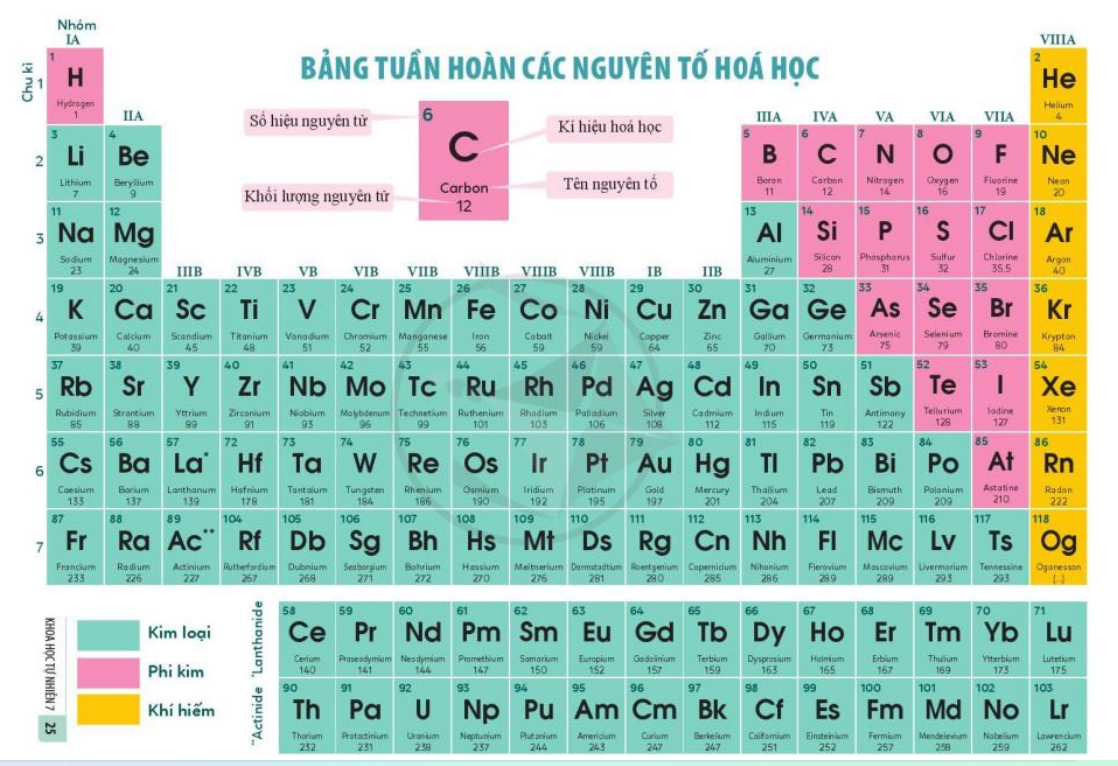 + Có số hiệu nguyên tử: 6
=>Có 6e xếp được 2 lớp e
+ Nằm ở chu kì 2
CÂU HỎI
Quan sát bảng tuần hoàn, cho biết số hiệu nguyên tử, số lớp electron lần lượt của nguyên tử carbon (C) và nhôm (Al). Hai nguyên tố đó nằm ở chu kì nào trong bảng tuần hoàn?
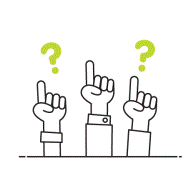 + Có số hiệu nguyên tử: 13
=> Có 13e xếp được 3 lớp e
+ Nằm ở chu kì 3

I. NGUYÊN TẮC SẮP XẾP CÁC NGUYÊN TỐ TRONG BẢNG TUẦN HOÀN
- Có 7 chu kì
- Chu kì là dãy các nguyên tố mà nguyên tử có cùng........................, được xếp theo chiều điện tích hạt nhân..................
số lớp electron
II. CẤU TẠO BẢNG TUẦN HOÀN
tăng dần
- Số thứ tự của chu kì ................ số lớp electron.
bằng
1. Ô nguyên tố
2. Chu kì
Luyên tập 2: Nguyên tố X có số thứ tự 15 trong bảng tuần hoàn. Hãy cho biết nguyên tố đó ở chu kì nào và có mấy lớp electron
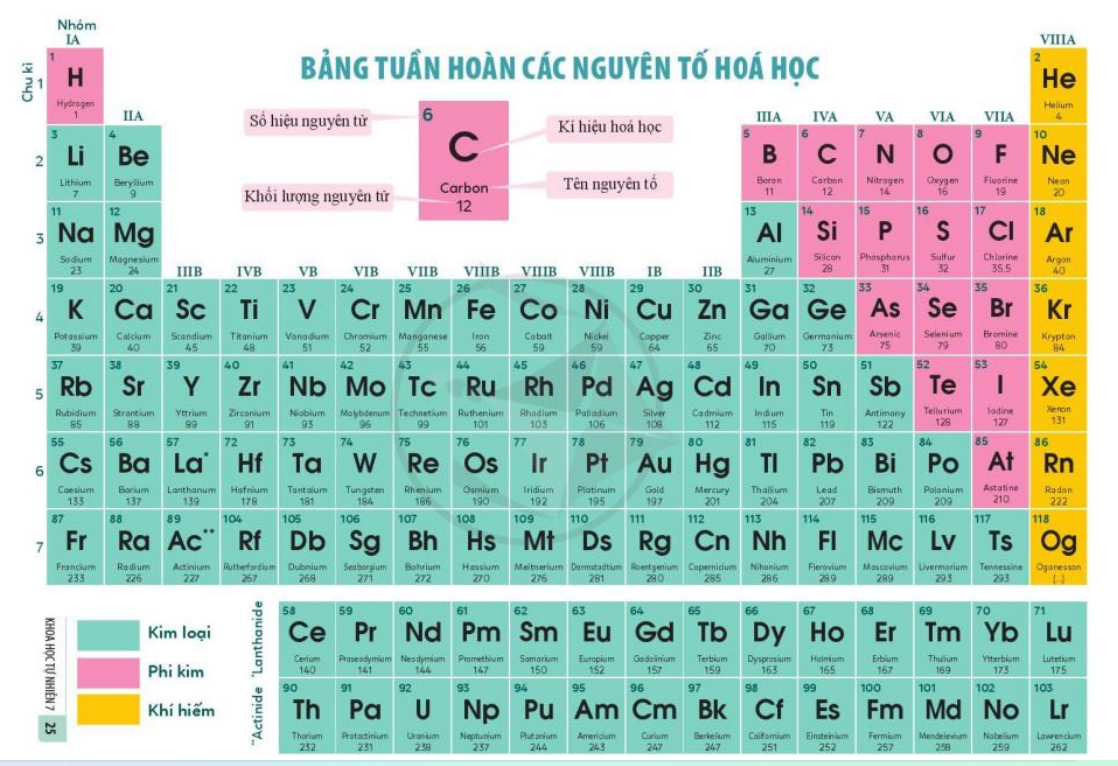 Nguyên tố có số thứ tự 15 là nguyên tố phosphorus, nằm ở hàng số 3
=> Nguyên tố đó nằm ở chu kì 3 và có 3 lớp electron
Luyện tập 3: Dựa vào hình 3.4, hãy cho biết một số thông tin về nguyên tố natri và argon (số hiệu nguyên tử, điện tích hạt nhân, số lớp electron, chu kì, số electron ở lớp ngoài cùng)
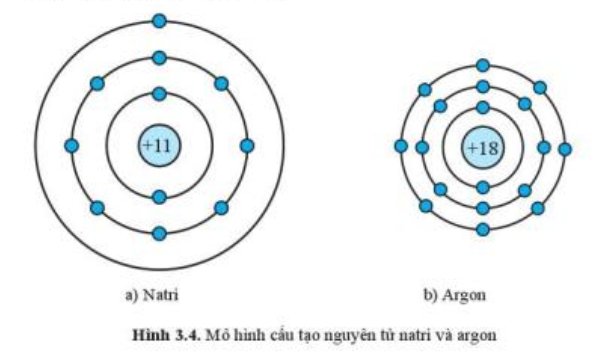 + Số hiệu nguyên tử: 11
+ Điện tích hạt nhân: +11
+ Số lớp e = số TT chu kì = 3
+ Có 1 electron ở lớp ngoài cùng
+ Số hiệu nguyên tử: 18
+ Điện tích hạt nhân: +18
+ Số lớp e = số TT chu kì = 3
+ Có 8 electron ở lớp ngoài cùng
Luyện tập 4:  Nguyên tố X tạo nên chất khí duy trì sự hô hấp của con người và có nhiều trong không khí. Hãy cho biết tên của nguyên tố X. Nguyên tố X nằm ở ô nào và chu kì nào trong bảng tuần hoàn
8+
- Chất khí duy trì sự hô hấp của con người và có nhiều trong không khí
=> Khí oxygen
- Tên nguyên tố: Oxygen
Oxygen
- Oxygen nằm ở ô số 8, hàng số 2 => Oxygen thuộc chu kì 2 trong bảng tuần hoàn
H
He
Nhóm IA
Li
Be
B
C
N
O
F
Ne
Na
Mg
Al
Si
P
S
Cl
Ar
K
Ca
Sc
Ti
V
Cr
Mn
Fe
Co
Ni
Cu
Zn
Ga
Ge
As
Se
Br
Kr
Rb
Sr
Y
Zr
Nb
Mo
Tc
Ru
Rh
Pd
Ag
Cd
In
Sn
Sb
Te
I
Xe
Cs
Ba
Hf
Ta
W
Re
Os
Ir
Pt
Au
Hg
TI
Pb
Bi
Po
Rn
At
*
Fr
Ra
**
Rf
Db
Sg
Bh
Hs
Mt
Ds
Rg
Cn
Nh
FI
Mc
Lv
Og
Ts
La
Ce
Pr
Nd
Pm
Sm
Eu
Gd
Tb
Dy
Ho
Er
Tm
Lu
Yb
* Lanthanides
Ac
Th
Pa
U
Np
Pu
Am
Cm
Bk
Cf
Es
Fm
Md
Lr
No
** Actinides
H
He
Nhóm IIA
Li
Be
B
C
N
O
F
Ne
Na
Mg
Al
Si
P
S
Cl
Ar
K
Ca
Sc
Ti
V
Cr
Mn
Fe
Co
Ni
Cu
Zn
Ga
Ge
As
Se
Br
Kr
Rb
Sr
Y
Zr
Nb
Mo
Tc
Ru
Rh
Pd
Ag
Cd
In
Sn
Sb
Te
I
Xe
Cs
Ba
Hf
Ta
W
Re
Os
Ir
Pt
Au
Hg
TI
Pb
Bi
Po
Rn
At
*
Fr
Ra
**
Rf
Db
Sg
Bh
Hs
Mt
Ds
Rg
Cn
Nh
FI
Mc
Lv
Og
Ts
La
Ce
Pr
Nd
Pm
Sm
Eu
Gd
Tb
Dy
Ho
Er
Tm
Lu
Yb
* Lanthanides
Ac
Th
Pa
U
Np
Pu
Am
Cm
Bk
Cf
Es
Fm
Md
Lr
No
** Actinides
Nhóm VIIIA
H
He
Li
Be
B
C
N
O
F
Ne
Na
Mg
Al
Si
P
S
Cl
Ar
K
Ca
Sc
Ti
V
Cr
Mn
Fe
Co
Ni
Cu
Zn
Ga
Ge
As
Se
Br
Kr
Rb
Sr
Y
Zr
Nb
Mo
Tc
Ru
Rh
Pd
Ag
Cd
In
Sn
Sb
Te
I
Xe
Cs
Ba
Hf
Ta
W
Re
Os
Ir
Pt
Au
Hg
TI
Pb
Bi
Po
At
*
Rn
Fr
Ra
**
Rf
Db
Sg
Bh
Hs
Mt
Ds
Rg
Cn
Nh
FI
Mc
Lv
Ts
Og
Lu
La
Ce
Pr
Nd
Pm
Sm
Eu
Gd
Tb
Dy
Ho
Er
Tm
Yb
* Lanthanides
Ac
Th
Pa
U
Np
Pu
Am
Cm
Bk
Cf
Es
Fm
Md
Lr
No
** Actinides
Quan sát hình 3.5 và bảng tuần hoàn, hãy cho biết số electron lớp ngoài cùng của nguyên tử Li( lithium) và Cl( chlorine). Hai nguyên tố đó nằm ở nhóm nào trong bảng tuần hoàn?
Từ đó nhận xét số TT nhóm A và số electron lớp ngoài cùng?
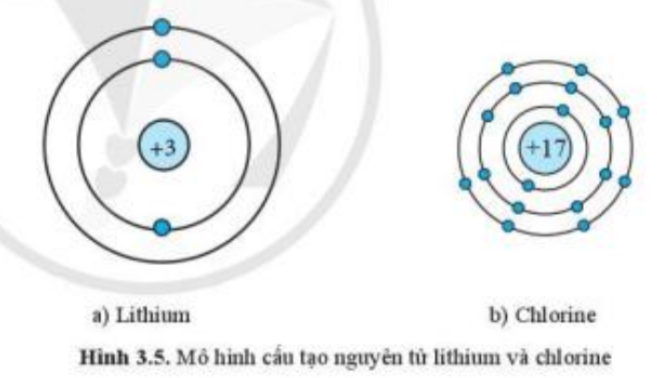 Xét mô hình cấu tạo của nguyên tử lithium: 
Có 1 electron ở vòng tròn ngoài cùng
    => Có 1 electron ở lớp ngoài cùng
    Nguyên tố Li thuộc nhóm IA
Xét mô hình cấu tạo của nguyên tử chlorine: 
Có 7 electron ở vòng tròn ngoài cùng
 => Có 7 electron ở lớp ngoài cùng 
 Nguyên tố Cl thuộc nhóm VIIA
Số TT nhóm A = số electron lớp ngoài cùng
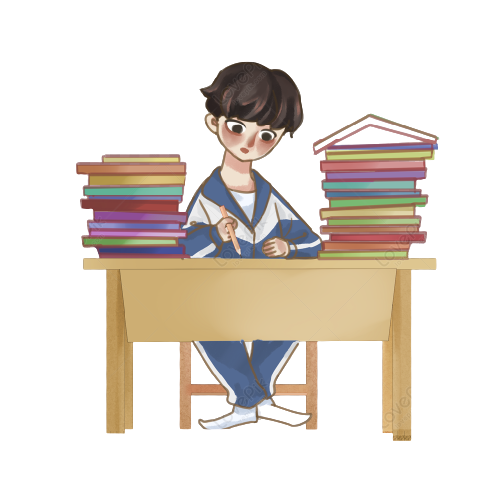 Ngoài nhóm A, bảng tuần hoàn còn có nhóm B. Các em hãy về nhà tìm hiểu nhóm B
VỀ NHÀ
Luyện tập 5: Cho các nguyên tố có số thứ tự lần lượt là 9; 18 và 19. Số electron lớp ngoài cùng của mỗi nguyên tố trên là bao nhiêu? Cho biết mỗi nguyên tố nằm ở nhóm nào và đó là kim loại, phi kim hay khí hiếm
- Xét nguyên tố có số thứ tự 9:
   Có 7 electron ở lớp vỏ ngoài cùng   Nằm ở nhóm VIIA
- Xét nguyên tố có số thứ tự 18:
   Có 8 electron ở lớp vỏ ngoài cùng  Nằm ở nhóm VIIIA  
- Xét nguyên tố có số thứ tự 19:
   Có 1 electron ở lớp vỏ ngoài cùng   Nằm ở nhóm IA
Vậy những nguyên tố này là kim loại, phi kim hay khí hiếm?
BÀI 3 SƠ LƯỢC VỀ BẢNG TUẦN HOÀN CÁC NGUYÊN TỐ
 HÓA HỌC
III. VỊ TRÍ CÁC NGUYÊN TỐ KIM LOẠI, PHI KIM, KHÍ HIẾM TRONG BẢNG TUẦN HOÀN
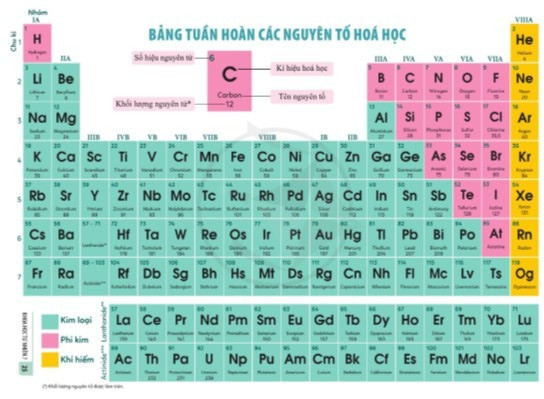 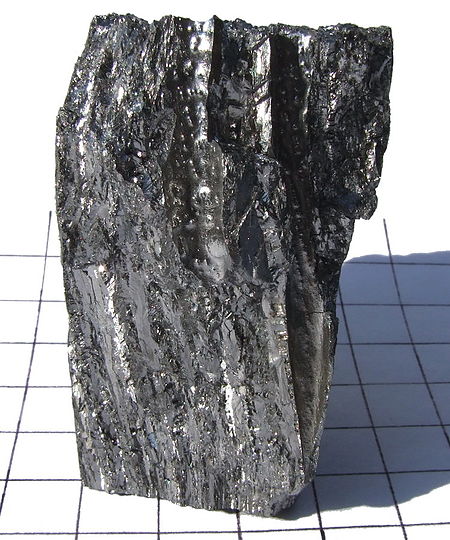 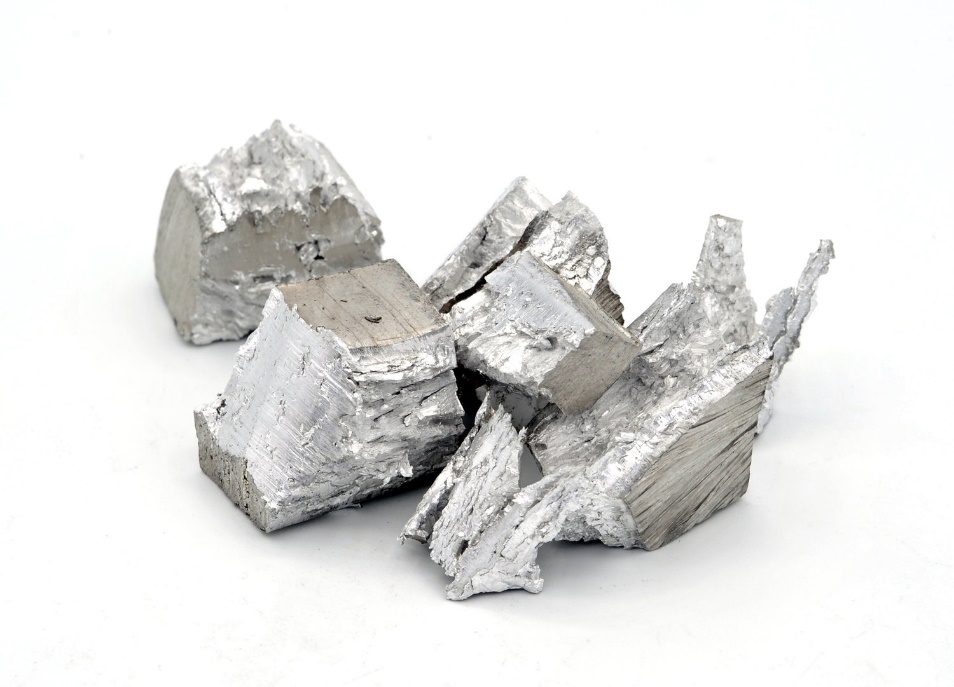 Magnesium
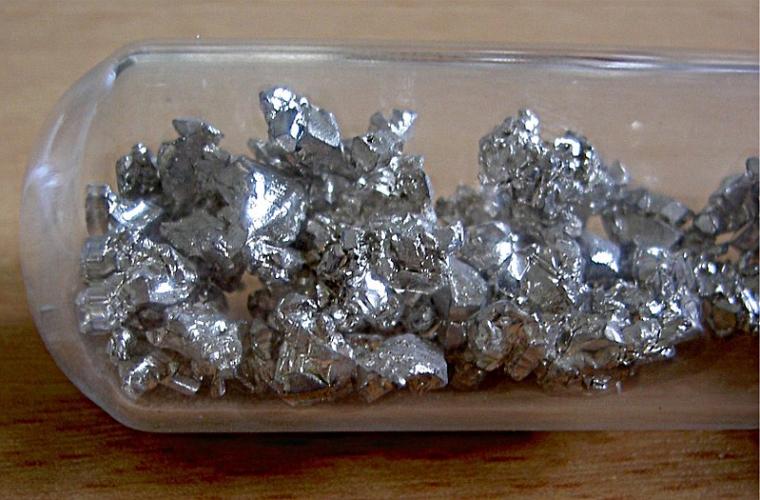 Calcium
Beryllium
Các nguyên tố kim loại nhóm IIA được gọi là kim loại kiềm thổ
Barium
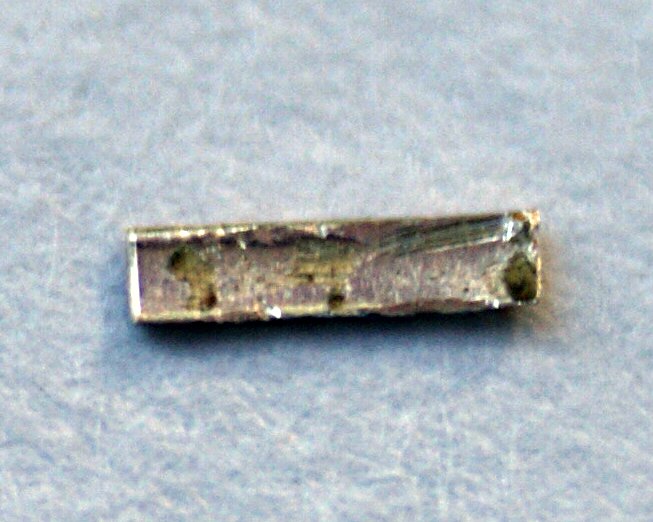 Radium
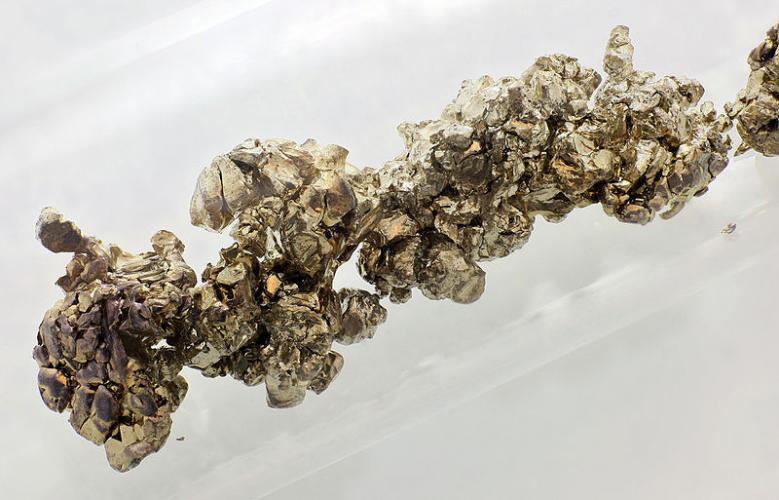 Strontium
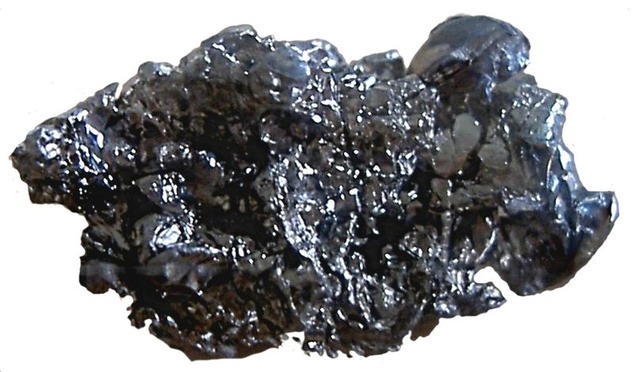 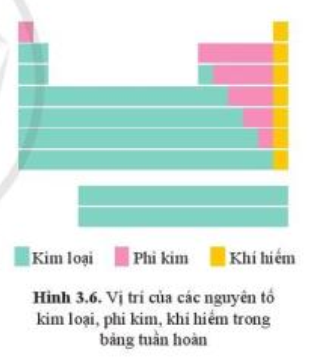 80% các nguyên tố trong bảng tuần hoàn là kim loại. Chúng nằm bên trái và phía dưới bên phải bảng tuần hoàn
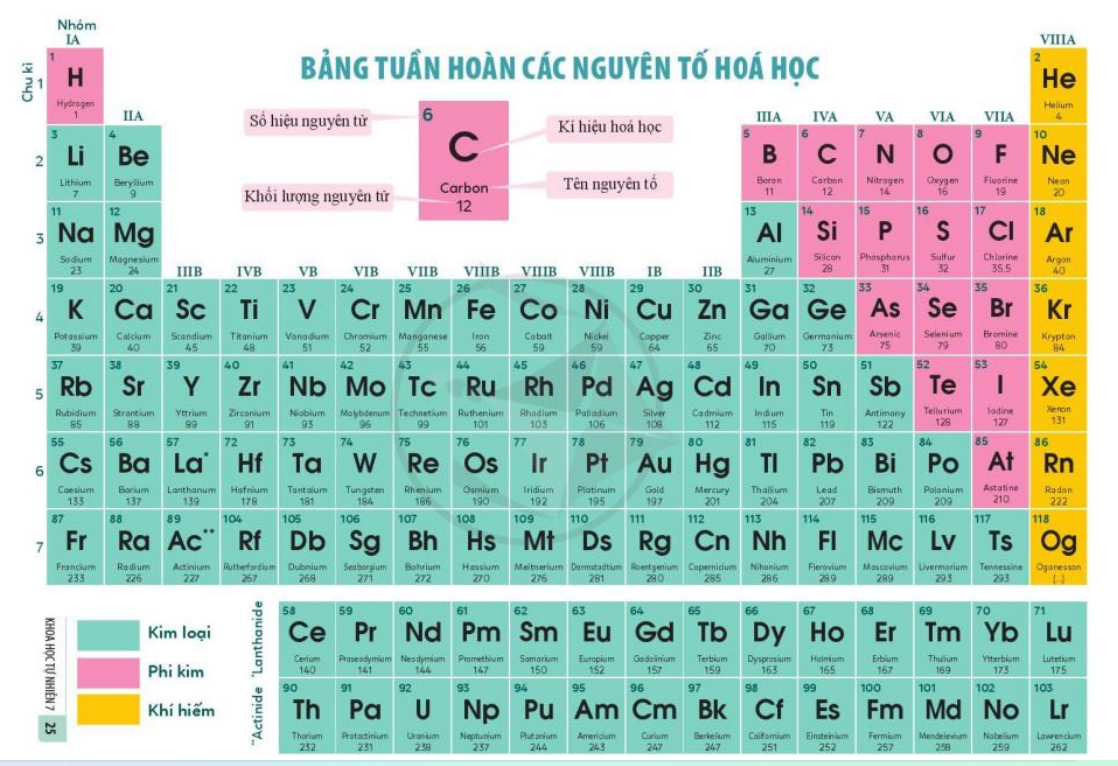 Các nguyên tố nhóm IA đều là kim loại điển hình( kim loại hoạt động mạnh)
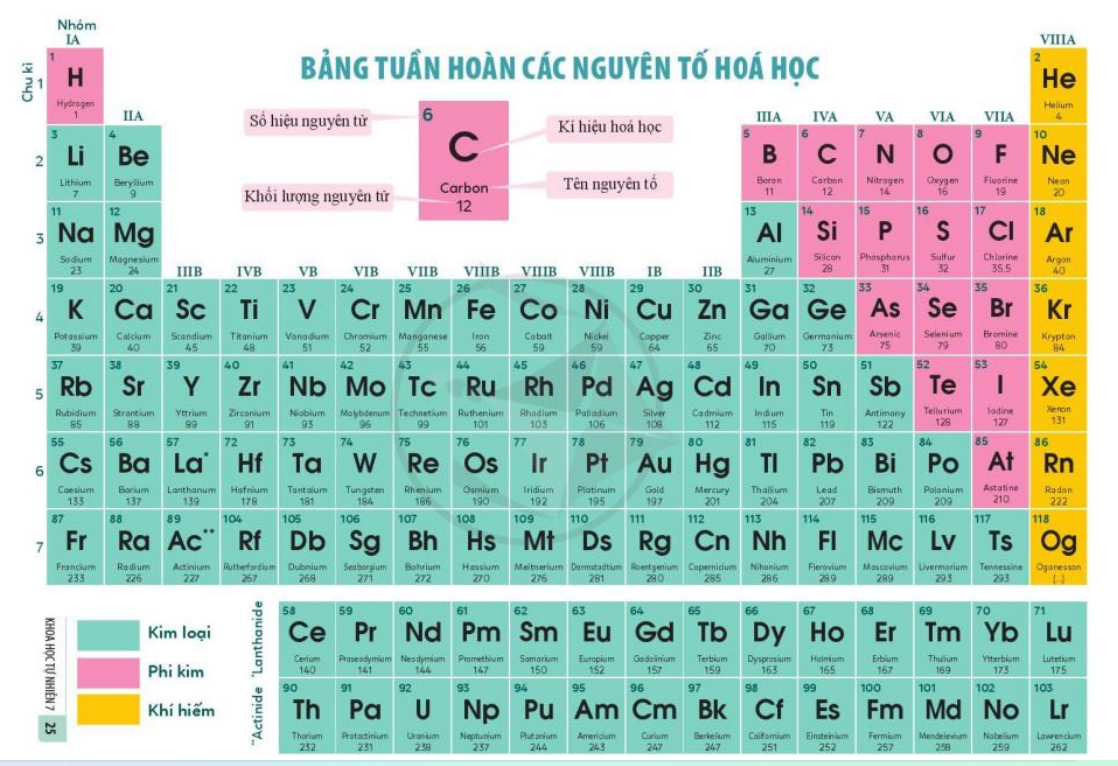 Các nguyên tố nhóm VIIA hầu hết là những phi kim điển hình
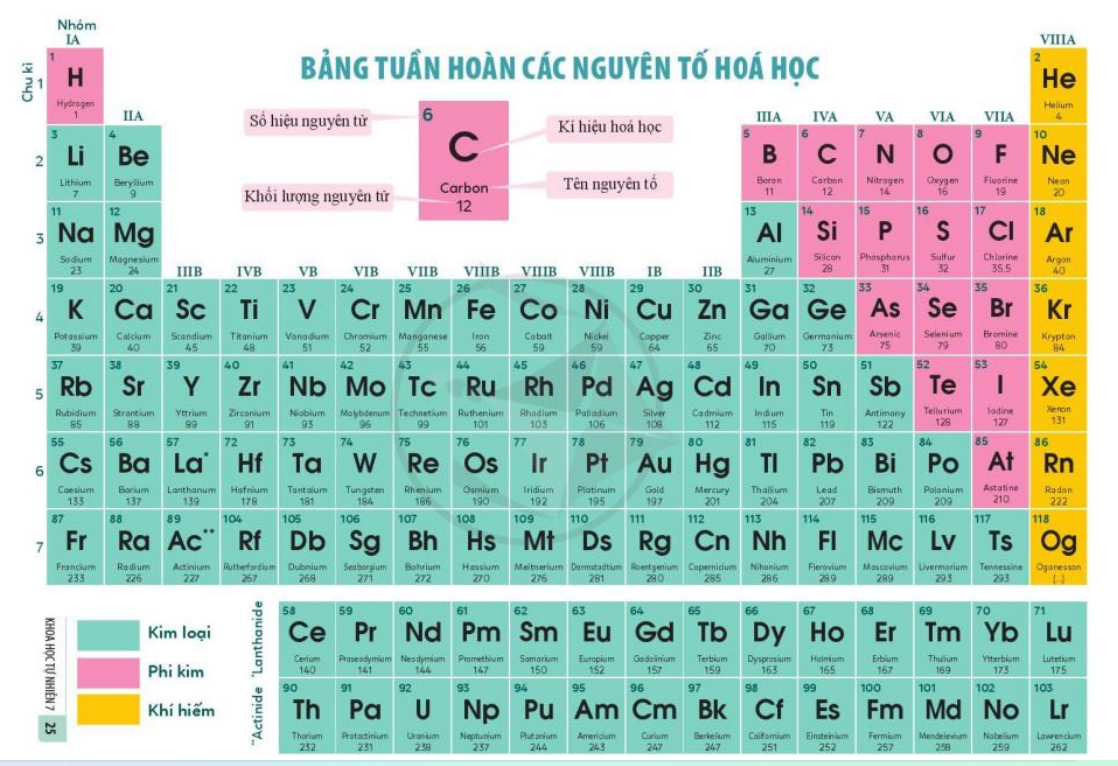 Tất cả các nguyên tố nhóm VIIIA được gọi là nguyên tố khí hiếm
Luyện tập 5: Cho các nguyên tố có số thứ tự lần lượt là 9; 18 và 19. Số electron lớp ngoài cùng của mỗi nguyên tố trên là bao nhiêu? Cho biết mỗi nguyên tố nằm ở nhóm nào và đó là kim loại, phi kim hay khí hiếm
- Xét nguyên tố có số thứ tự 9:
   + Nằm ở nhóm VIIA => Có 7 electron ở lớp vỏ ngoài cùng → phi kim hoạt động mạnh
- Xét nguyên tố có số thứ tự 18:
   + Nằm ở nhóm VIIIA => Có 8 electron ở lớp vỏ ngoài cùng → khí hiếm
- Xét nguyên tố có số thứ tự 19:
   + Nằm ở nhóm IA => Có 1 electron ở lớp vỏ ngoài cùng → kim loại hoạt động mạnh
BÀI 3 SƠ LƯỢC VỀ BẢNG TUẦN HOÀN CÁC NGUYÊN TỐ
 HÓA HỌC
IV. Ý NGHĨA BẢNG TUẦN HOÀN
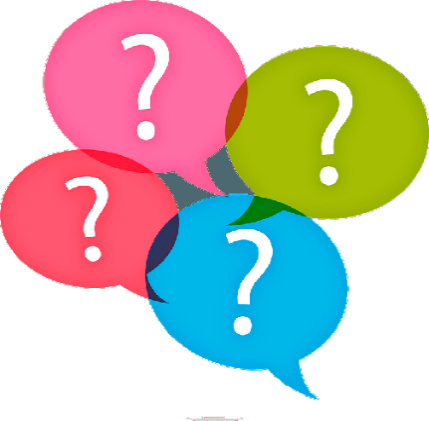 Em có biết
Li
3
Lithium
7
Luyện tập 6: Nguyên tố X nằm ở chu kì 2, nhóm VA trong bảng tuần hoàn. Hãy cho biết một số thông tin của nguyên tố X (tên nguyên tố, kí hiệu hóa học, khối lượng nguyên tử), vị trí ô của nguyên tố trong bảng tuần hoàn. Nguyên tố đó là kim loại, phi kim hay khí hiếm?
- Nguyên tố X nằm ở chu kì 2, nhóm VA => Hàng số 2, cột VA
=> Nguyên tố Nitrogen
   + Tên nguyên tố: Nitrogen
   + Kí hiệu hóa học: N
   + Khối lượng nguyên tử: 14
   + Ví trí ô của nguyên tố trong bảng tuần hoàn = số hiệu nguyên tử = 7
   + Ô nguyên tố có màu hồng => Phi kim

I. NGUYÊN TẮC SẮP XẾP CÁC NGUYÊN TỐ TRONG BẢNG TUẦN HOÀN
Bảng tuần hoàn cho biết thông tin của một nguyên tố; vị trí của nguyên tố; nguyên tố đó là kim loại, phi kim hay khí hiếm
Lưu ý:
Nguyên tố nhóm IA, IIA, IIIA là kim loại (trừ H, B)
Nguyên tố nhóm VA, VIA, VIIA là phi kim
 Nguyên tố nhóm VIIIA là khí hiếm
II. CẤU TẠO BẢNG TUẦN HOÀN
1. Ô nguyên tố
2. Chu kì
3. Nhóm
III. VỊ TRÍ CỦA CÁC NGUYÊN TỐ KIM LOẠI, PHI KIM, KHÍ HIẾM TRONG BẢNG TUẦN HOÀN
IV. Ý NGHĨA BẢNG TUẦN HOÀN
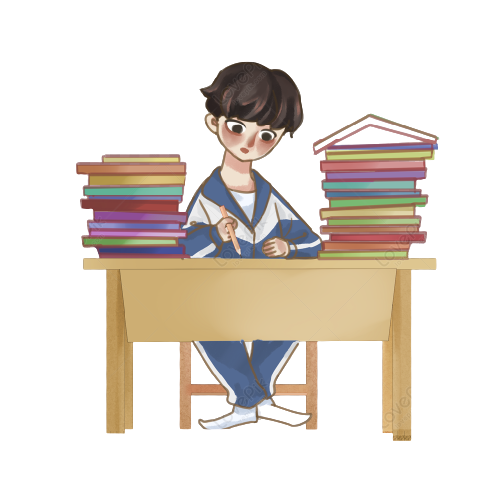 Hãy tự thiết kế bảng tuần hoàn với 3 chu kì và 8 nhóm bằng các tấm thẻ (bìa) cho 18 nguyên tố có số thứ tự từ 1 đến 18 với các thông tin mà em biết. Tô màu để phân biệt các nguyên tố kim loại, phi kim, khí hiếm
VỀ NHÀ
Vận dụng: Hãy tự thiết kế bảng tuần hoàn với 3 chu kì và 8 nhóm bằng các tấm thẻ( bìa) cho 18 nguyên tố có số thứ tự từ 1 đến 18 với các thông tin mà em biết. Tô màu để phân biệt các nguyên tố kim loại, phi kim, khí hiếm
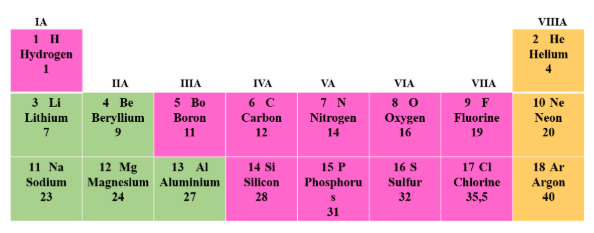 Câu 1: Trong bảng tuần hoàn, các nguyên tố hóa học được sắp xếp theo
A
Thứ tự chữ cái trong từ điển
B
Thứ tự tăng dần điện tích hạt nhân
C
Thứ tự tăng dần số hạt electron lớp ngoài cùng
BÀI TẬP
D
Thứ tự tăng dần số hạt neutron
Câu 2: Những nguyên tố hóa học nào sau đây thuộc một nhóm?
A
O; S; Se
B
N; O; F
C
Na; Mg; K
D
Ne; Na; Mg
Câu 3: Những nguyên tố hóa học nào sau đây thuộc cùng một chu kì?
A
Li; Si; Ne
B
Mg; P; Ar
C
K; Fe; Ag
D
B; Al; C
Câu 4: Nguyên tố A ở ô số 3, chu kì 2, nhóm I. Cấu tạo nguyên tử của nguyên tố A
A
Điện tích hạt nhân 3+; có 2e LNC; 1 lớp e
B
Điện tích hạt nhân 2+; có 3e LNC; 1 lớp e
C
Điện tích hạt nhân 3+; có 1e LNC; 2 lớp e
D
Điện tích hạt nhân 1+; có 2e LNC; 3 lớp e
Câu 5: Nguyên tử X có 8 proton; 2 lớp electron và 6e LNC. Vị trí X trong BTH là?
A
X ở ô số 6; chu kì 2; nhóm VIII
B
X ở ô số 6; chu kì 8; nhóm II
C
X ở ô số 8; chu kì 2; nhóm VI
D
X ở ô số 2; chu kì 8; nhóm VI
Câu 8: Quan sát mô hình cấu tạo của bốn nguyên tử thuộc bốn nguyên tố có kí hiệu lần lượt là A1, A2, A3, A4 dưới đây:
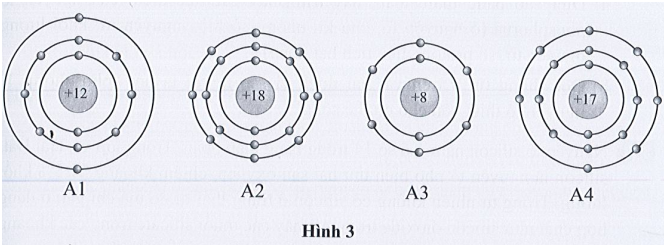 Điền các thông tin còn thiếu vào bảng sau đây:
a) Dựa vào bảng tuần hoàn xác định được:
- Phosphorus ở ô số 15, chu kì 3, nhóm VA.
- Số hiệu nguyên tử P là 15.
- Khối lượng nguyên tử P là 31 amu.
- Số proton của P là 15, điện tích hạt nhân nguyên tử P là +15.
b) Người ta nói “phosphorus là nguyên tố thiết yếu cho cơ thể sống” vì:
- Phosphorus là một trong những thành phần hóa học cấu tạo nên tế bào, được tìm thấy trong chất di truyền, màng tế bào,…
- Phosphorus có vai trò quan trọng trong các hoạt động sống của tế bào như di truyền, hấp thu dinh dưỡng, …
- Trong cơ thể ở động vật có xương sống, cùng với calcium, phosphorus có vai trò quan trọng trong việc hình thành cấu trúc xương.